Tiết 91. XÁC SUẤT CÓ ĐIỀU KIỆN
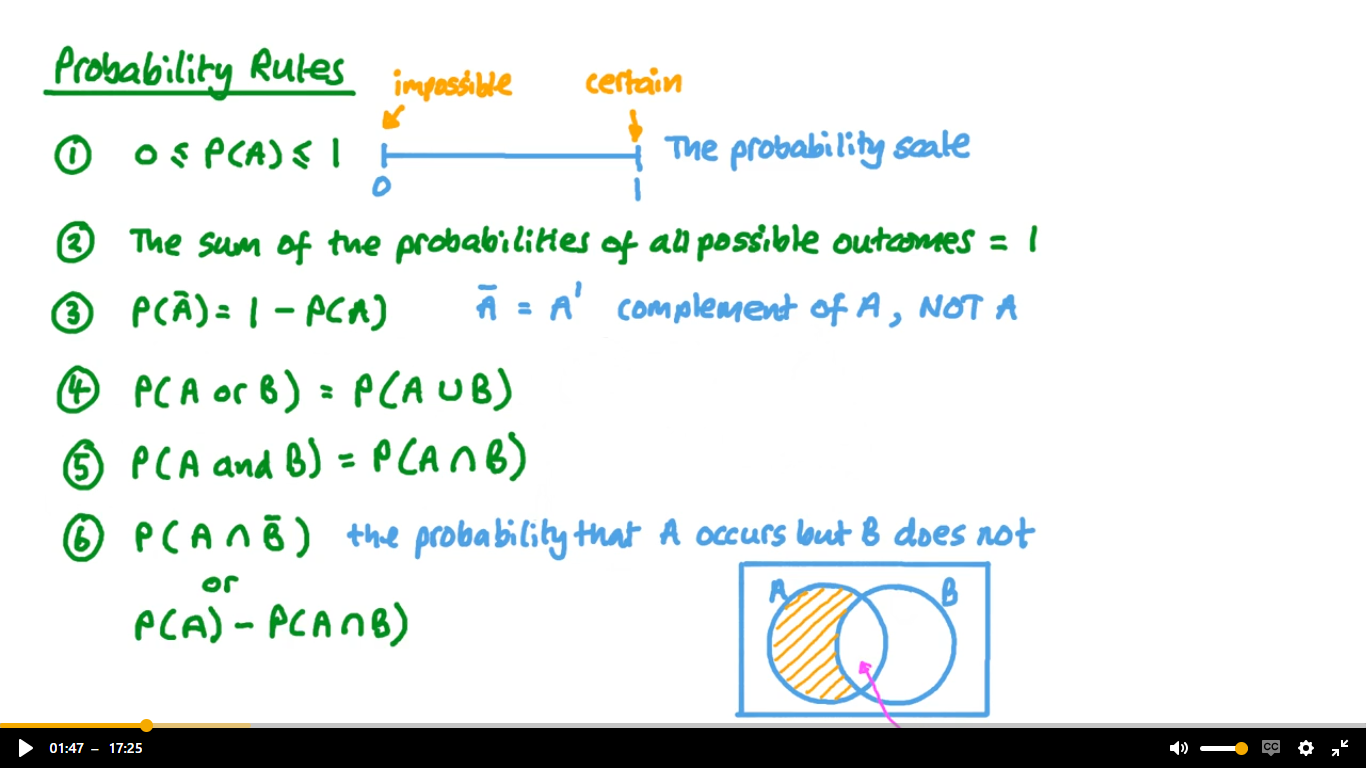 Tập huấn Giáo viên dạy Toán bằng tiếng Anh - Đà Nẵng 12/2013
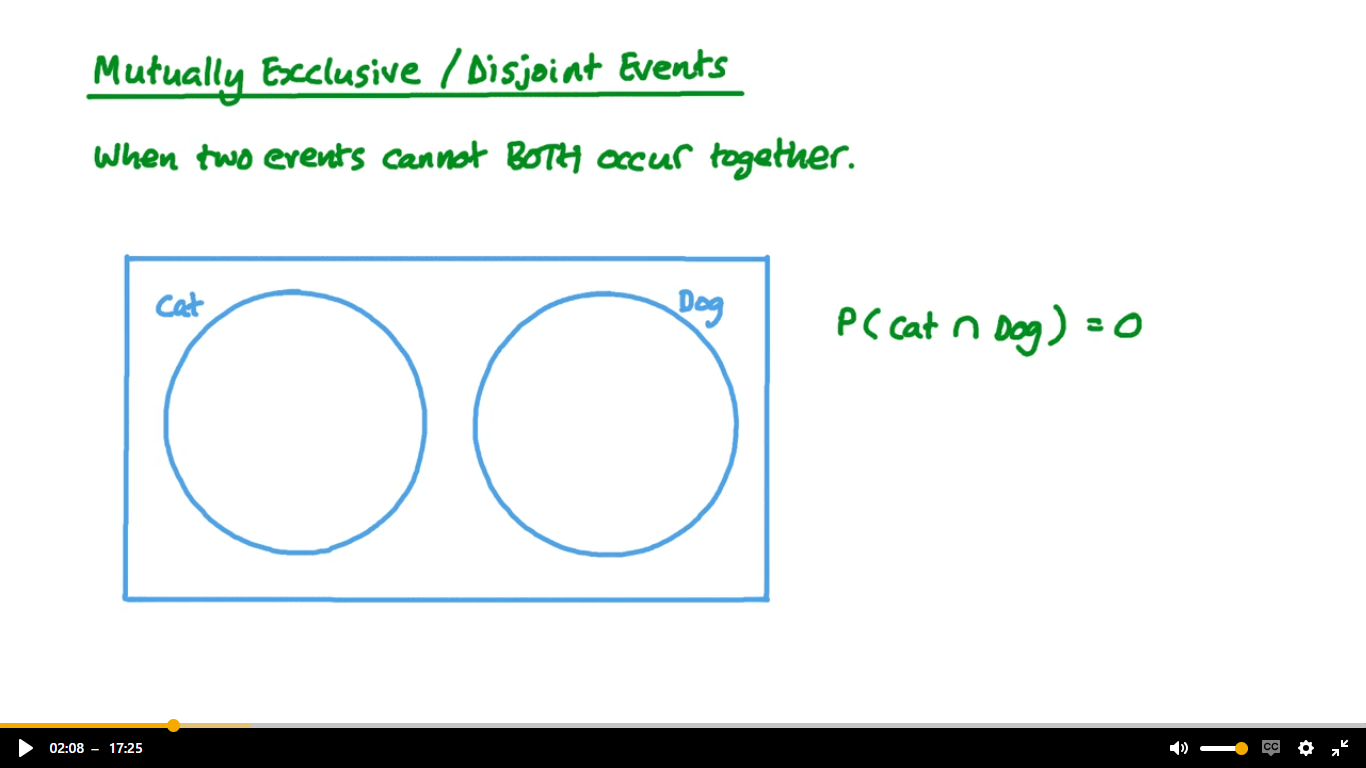 Tập huấn Giáo viên dạy Toán bằng tiếng Anh - Đà Nẵng 12/2013
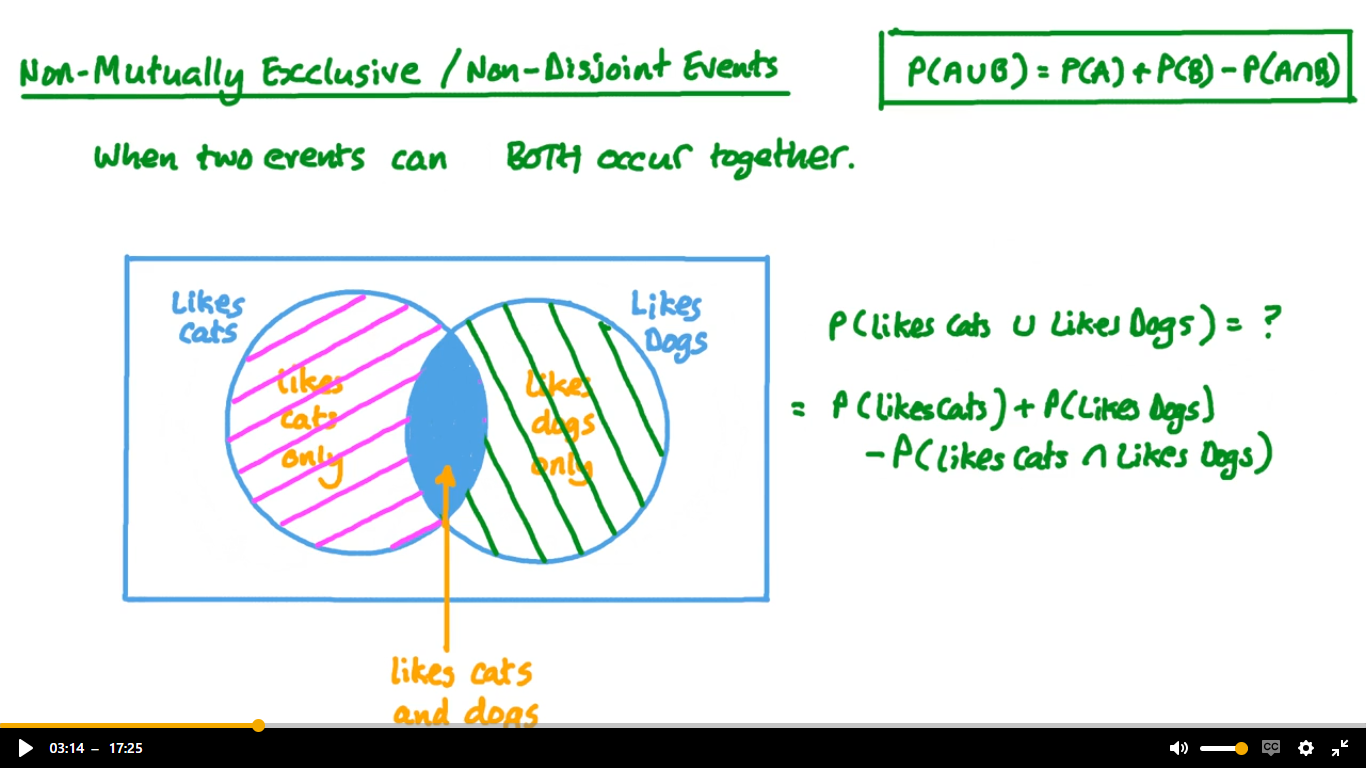 MỞ ĐẦU
Trong thực tế, ta thường cập nhật xác suất của một biến cố khi biết thêm một thông tin nào đó. Chẳng hạn:
Tính xác suất để bạn An là học sinh giỏi môn Toán nếu biết rằng An là học sinh giỏi môn Tin;
Tính xác suất để một người thọ 80 tuổi nếu người đó đã sống đến 60 tuổi. (Các công ty bảo hiểm rất quan tâm đến xác suất này.)
Định nghĩa . Xác suất có điều kiện
Cho hai biến cố A và B. Xác suất của biến cố A, tính trong điều kiện biết rằng biến cố B đã xảy ra, được gọi là xác suất của A với điều kiện B và kí hiệu là P(A | B).
Công thức tính xác suất có điều kiện
Ví dụ 1. (Nhóm 1 + 2)
Một hộp có 20 viên bi trắng và 10 viên bi đen, các viên bi có cùng kích thước và khối lượng. Bạn Bình lấy ngẫu nhiên một viên bi trong hộp, không trả lại. Sau đó bạn An lấy ngẫu nhiên một viên bi trong hộp đó.
    Gọi A là biến cố: "An lấy được viên bi trắng"; B là biến cố: "Bình lấy được  
    viên bi trắng". Tính P(A | B) bằng định nghĩa và bằng công thức tính P(A | B).
Luyện tập 1. (Nhóm 5+ 6)
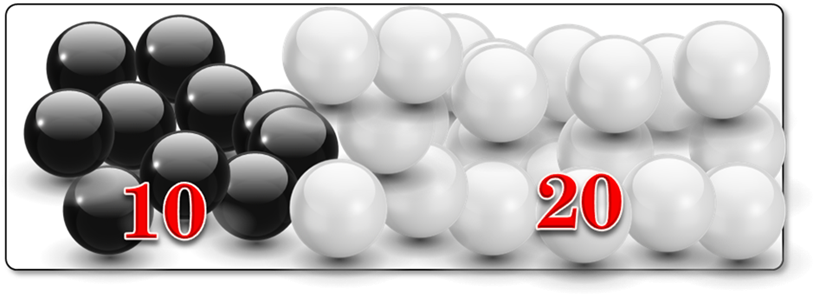 Ví dụ 2. (Nhóm 3 + 4)
Từ công thức tính P(A | B) ở trên, chứng minh rằng nếu A và B là hai biến cố độc lập với P(A) > 0, P(B) > 0 thì P(A | B) = P(A) và P(B | A) = P(B).
Từ định nghĩa xác suất có điều kiện và định nghĩa về tính độc lập của hai biến cố, hãy chứng tỏ rằng nếu A và B là hai biến cố độc lập thì P(A | B) = P(A) và P(B | A) = P(B).
		.
Bài tập 1. (Nhóm)
Một hộp kín đựng 20 tấm thẻ giống hệt nhau đánh số từ 1 đến 20. Một người rút ngẫu nhiên ra một tấm thẻ từ trong hộp này. Người đó được thông báo rằng thẻ rút ra mang số chẵn. Tính xác suất để người đó rút được thẻ số 10.
Bài tập 2. (Cá nhân)
Cho

Hãy xác định
Gieo hai con xúc xắc cân đối và đồng chất. Tính xác suất để tổng số chấm xuất hiện trên hai con xúc xắc bằng 7. Biết rằng  có ít nhất một con xúc xắc   xuất hiện mặt 5 chấm
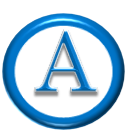 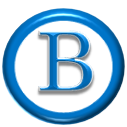 .
.
.
.
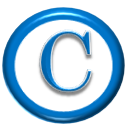 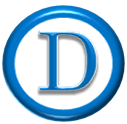 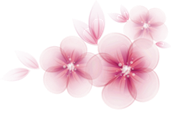 Lớp 12 A có 45 học sinh gồm 25 nam và 20 nữ. Trong kì kiểm tra giữa kì 2 môn Toán có 15 học sinh đạt điểm tốt  trong đó có 8 nam và 7 nữ. Gọi tên ngẫu nhiên một học sinh trong danh sách lớp. Tìm xác suất để gọi được học sinh đạt điểm giỏi môn Toán biết rằng học sinh đó là nữ.
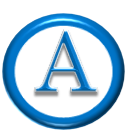 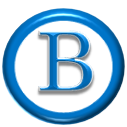 .
.
.
.
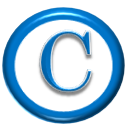 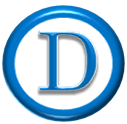 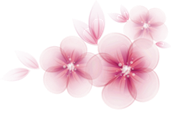 Vận dụng (Đề minh họa 2025, trả lời đúng sai)
Trước khi đưa một loại sản phẩm ra thị trường, người ta đã phỏng vấn ngẫu nhiên 200 khách hàng về sản phẩm đó. Kết quả thống kê như sau: có 105 người trả lời “sẽ mua”; có 95 người trả lời “không mua”. Kinh nghiệm cho thấy tỉ lệ khách hàng thực sự sẽ mua sản phẩm tương ứng với những cách trả lời “sẽ mua” và “không mua” lần lượt là 70% và 30%. 
Gọi A là biến cố “Người được phỏng vấn thực sự sẽ mua”. Gọi B là biến cố “Người được phỏng vấn trả lời sẽ mua sản phẩm”
Xác suất 
Xác suất có điều kiện
Vận dụng. (Đề minh họa 2025, trả lời ngắn)
Có hai chiếc hộp, hộp I có 6 quả bóng màu đỏ và 4 quả bóng màu vàng, hộp II có 7 quả bóng màu đỏ và 3 quả bóng màu vàng, các quả bóng có cùng kích thước và khối lượng. Lấy ngẫu nhiên một quả bóng từ hộp I bỏ vào hộp II. Tính xác suất để quả bóng lấy ra từ hộp II là quả bóng được chuyển từ hộp I sang, biết rằng quả bóng đó có màu đỏ (làm tròn kết quả đến hàng phần trăm)
Ví dụ 1.
Ví dụ 1.
Ví dụ 2.
Bài tập 1.
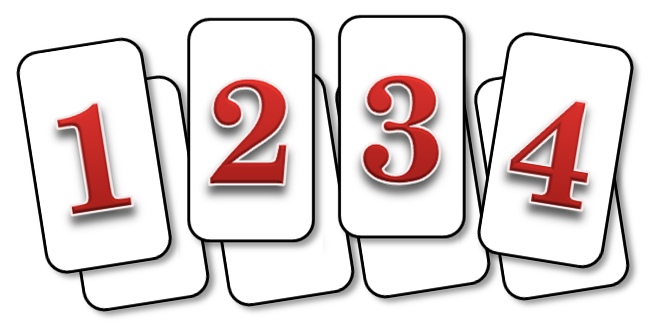 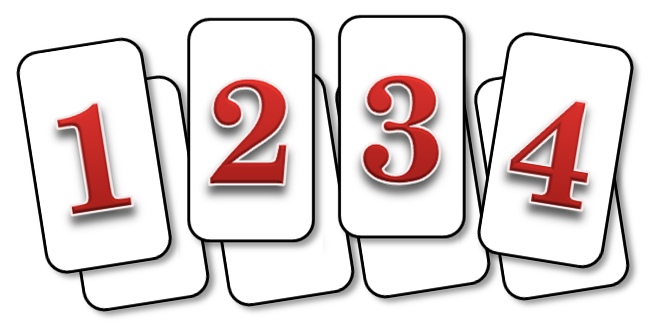 Bài tập 2.
Ta có


Lại có
Từ đó ta tính được
Suy ra
Vận dụng. (Trả lời đúng - sai)
a) Đúng.

b) Sai
Vận dụng (Trả lời ngắn)
Gọi A  là biến cố “lấy ra từ hộp II là quả bóng được chuyển từ hộp I sang”, B là biến cố “lấy ra từ hộp II là quả bóng màu đỏ”.
Ta cần tính 
Đếm n(B) chia làm hai trường hợp.
TH1. Lấy một quả đỏ từ hộp I sang hộp II, rồi lấy một quả đỏ từ hộp II có 6.8=48 cách
TH2. Lấy một quả vàng từ hộp I sang hộp II, rồi lấy một quả đỏ từ hộp II, có 4.7=28 cách. Suy ra n(B)=48+28=76.
Đếm n(AB), AB là biến cố lấy một quả đỏ từ hộp I sang hộp II rồi lấy quả đỏ từ hộp II ra ngoài, do đó n(AB)=6.1=6. Do đó
Luyện tập 1.
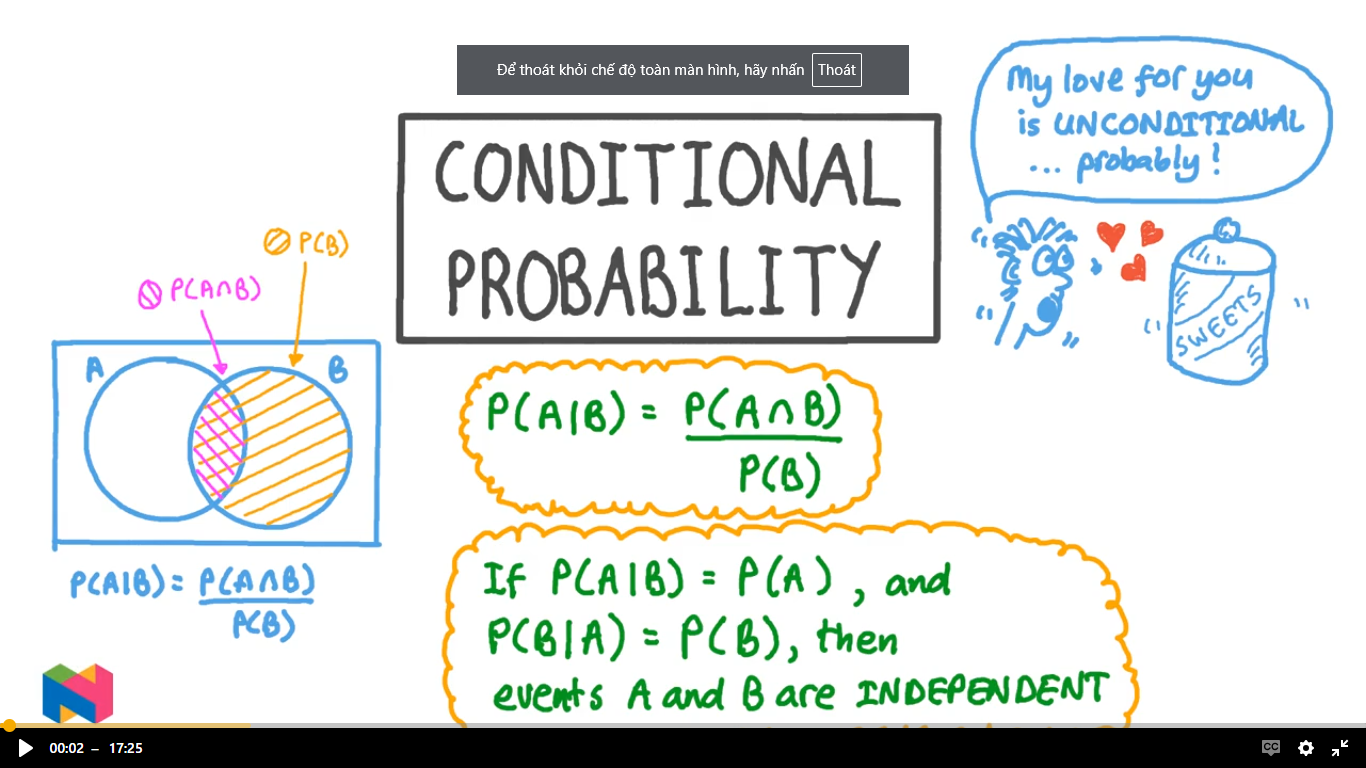 REVIEW
Bài tập 2. (Homework)
Gieo hai con xúc xắc cân đối, đồng chất. Tính xác suất để:
Tổng số chấm xuất hiện trên hai con xúc xắc bằng 7 nếu biết rằng ít nhất có một con xúc xắc xuất hiện mặt 5 chấm;
Có ít nhất có một con xúc xắc xuất hiện mặt 5 chấm nếu biết rằng tổng số chấm xuất hiện trên hai con xúc xắc bằng 7.
Bài tập 2.
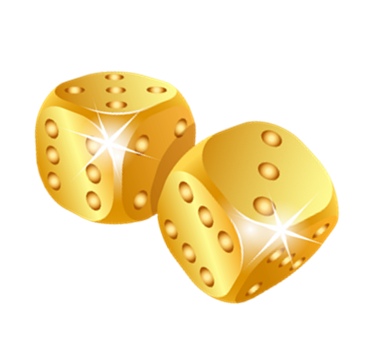 The end!